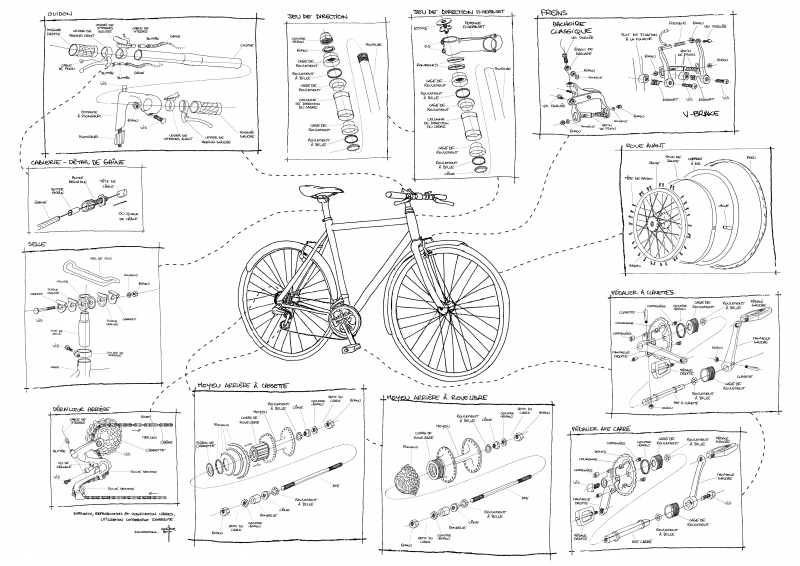 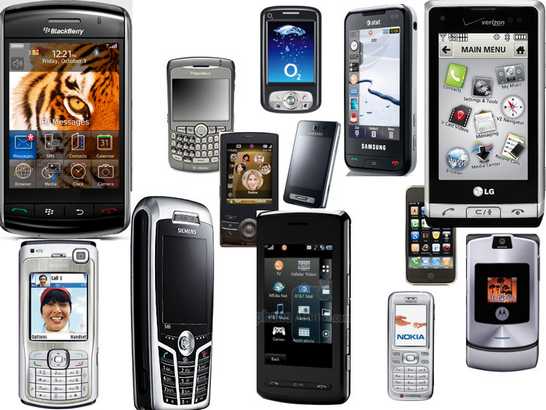 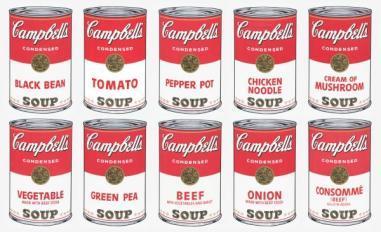 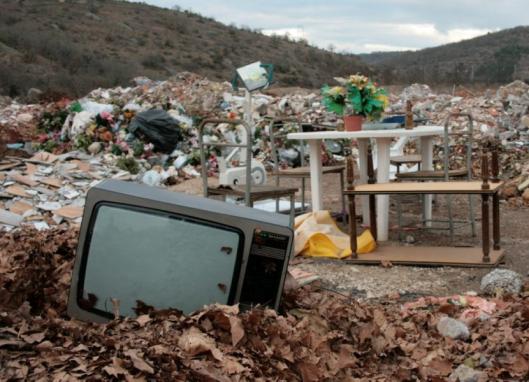 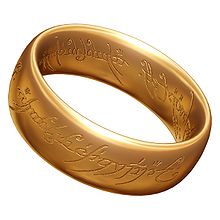 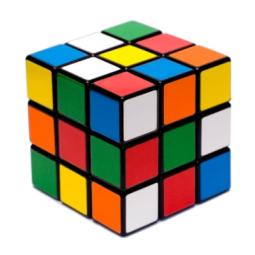 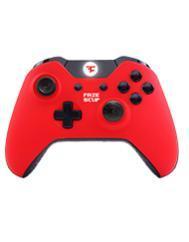 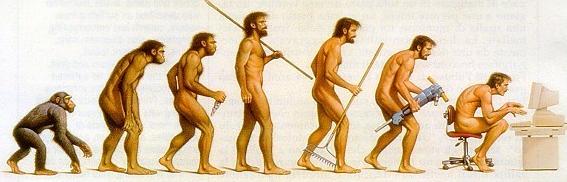 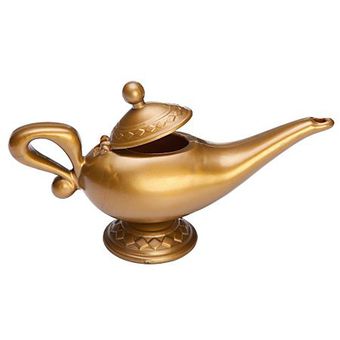 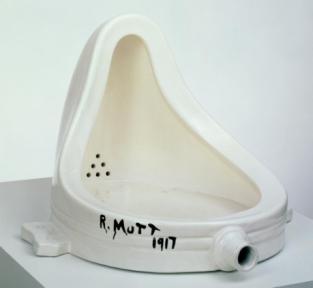 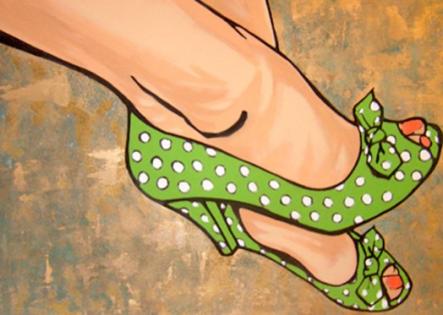 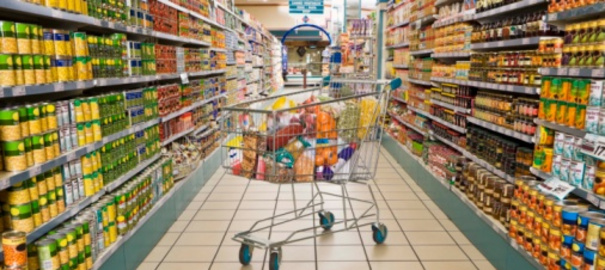 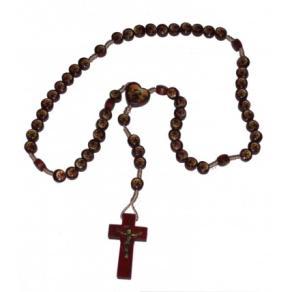 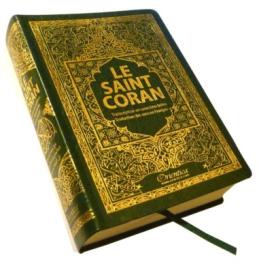 Ces objets qui nous envahissent : 
objets cultes et culte des objets
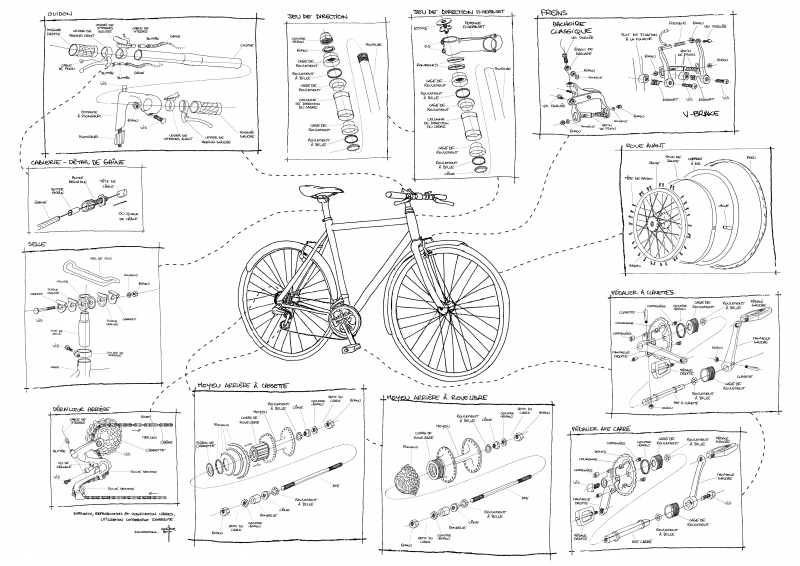 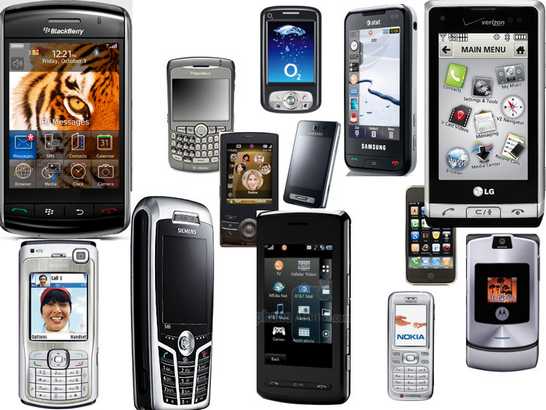 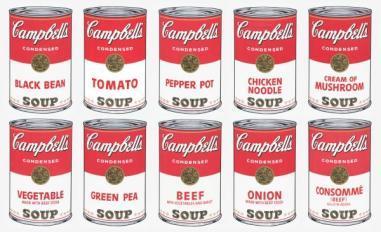 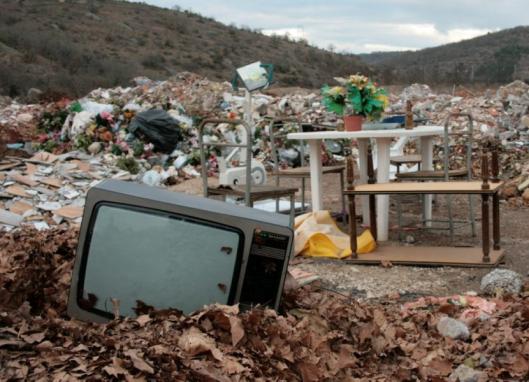 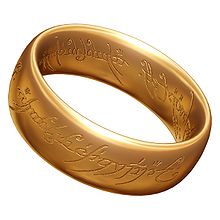 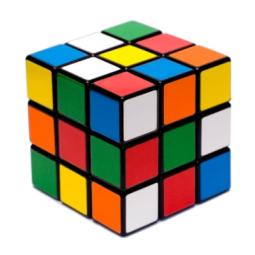 Nous sommes entourés d'objets de toutes tailles, de toutes origines, de toutes valeurs. Qu'ils aient été fabriqués artisanalement ou industriellement, leur évidence, leur apparente nécessité et leur prolifération nous amènent à nous interroger : quels rapports entretenons-nous avec les objets ?
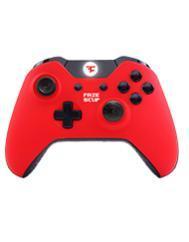 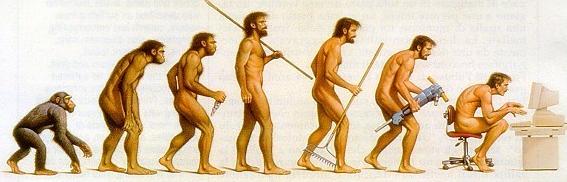 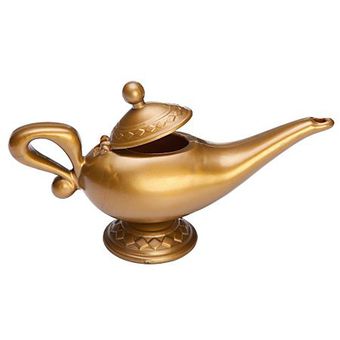 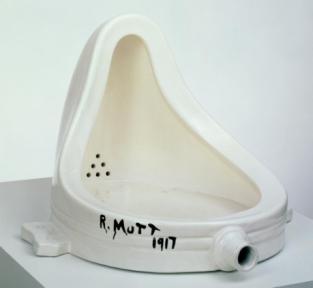 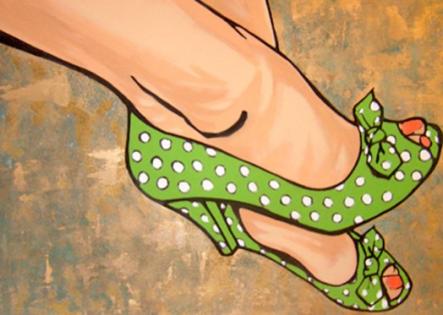 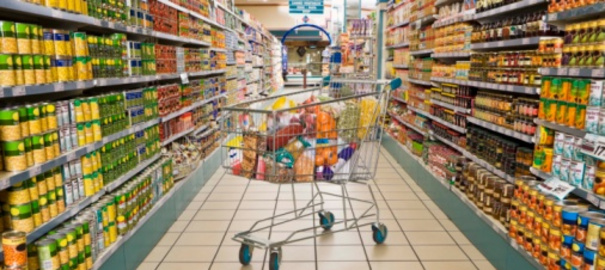 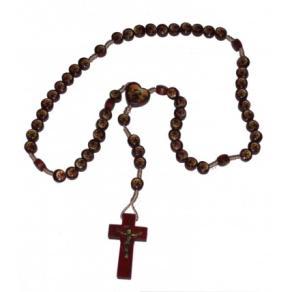 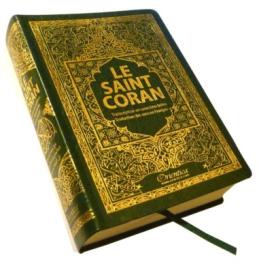 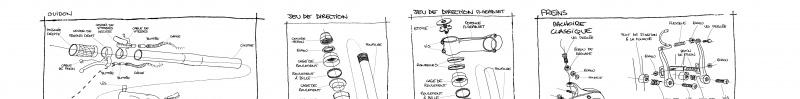 Introduction : qu’est-ce qu’un objet ?
(latin objectum, chose placée devant)

Toute chose concrète, perceptible par la vue, le toucher : Perception des objets.
Chose solide considérée comme un tout, fabriquée par l'homme et destinée à un certain usage .
Chose définie par son utilisation, sa valeur, etc., ou chose de nature diverse, utilisée à des fins décoratives, de collection, etc…

Art contemporainÉlément à trois dimensions, emprunté, assemblé ou créé de toutes pièces par l'artiste, constituant tout ou partie d'une œuvre. (Exemple : ready-made ; objets surréalistes ; assemblages…)
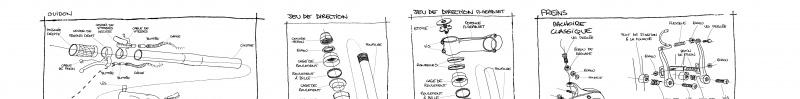 Qui crée l’objet ?
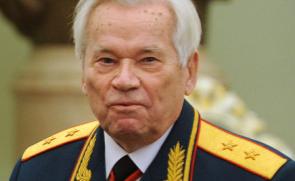 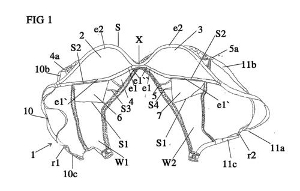 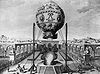 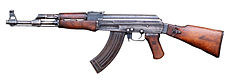 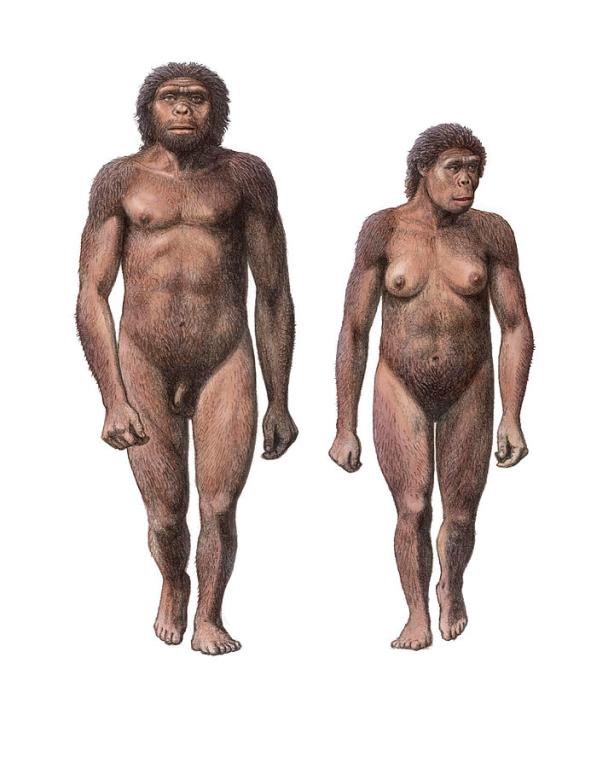 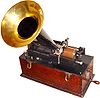 Brevet de Faveo pour son invention de soutien-gorge sans bretelle (demande PCT n° PCT/GB2009/001671, recherche PATENTSCOPE®)
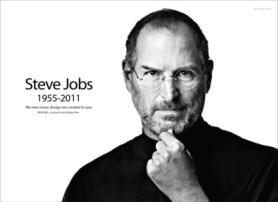 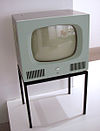 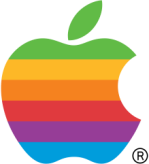 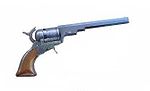 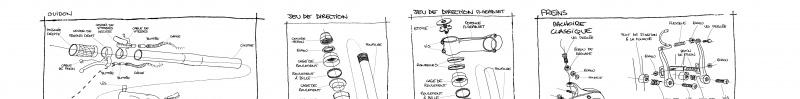 Les types d’objetsobjet artisanal versus objet industriel
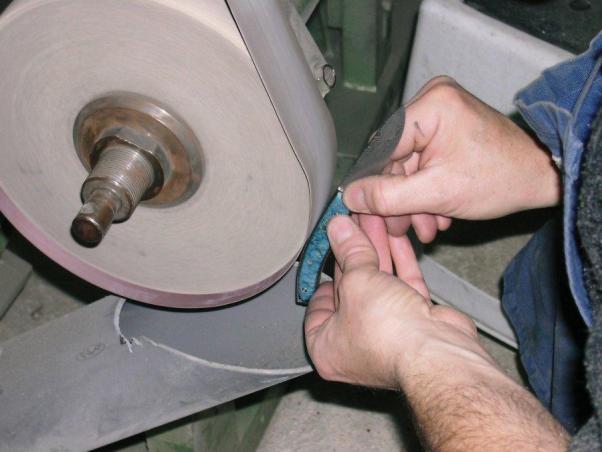 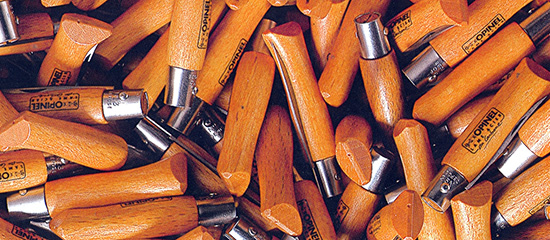 http://www.opinel.com/
Façonnage manche David PONSON
http://couteaux-ponson.com/
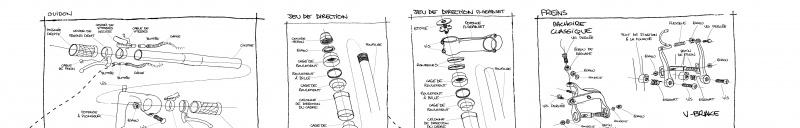 I- Matérialité et modes de production de l’objet
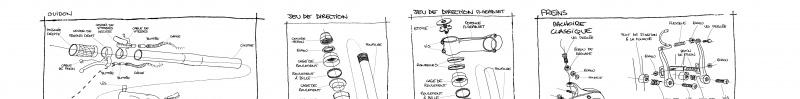 1-Du prototype à la série
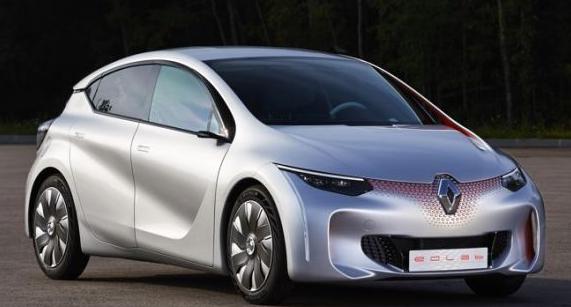 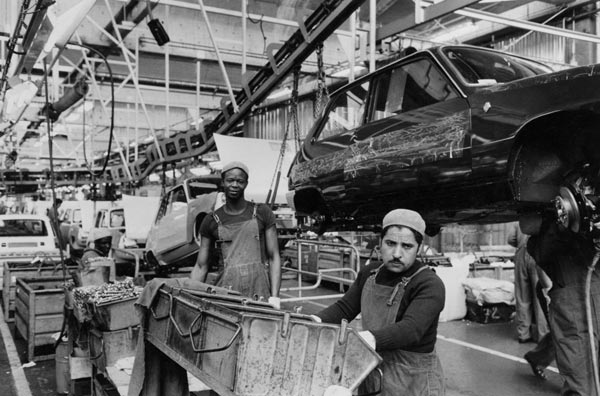 Le concept-car Eolab de Renault donne une idée de ce que sera l'automobile dans vingt ans. - © Renault
Immigrés sur une chaîne de montage de R5 aux usines Renault de Flins. 1975 © Berretty / Rapho
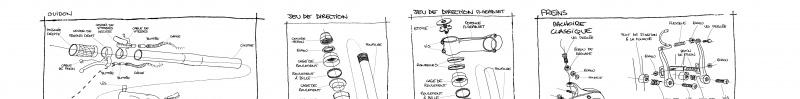 2- Commercialisation de l’objet
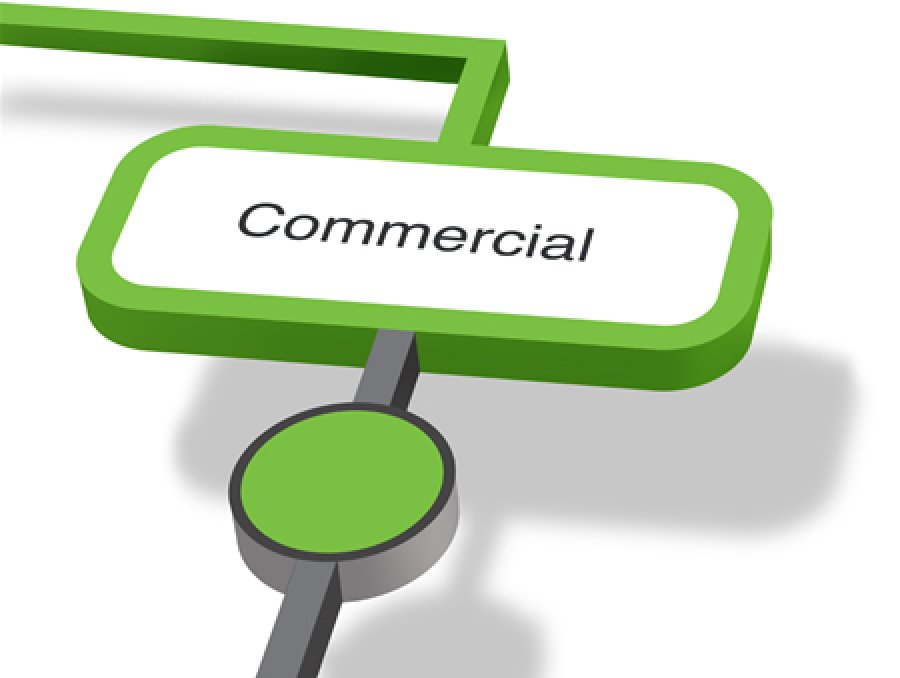 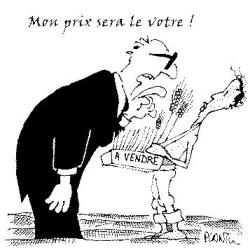 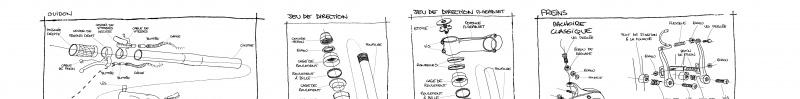 3- la question du stockage et du recyclage
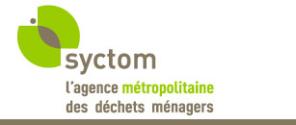 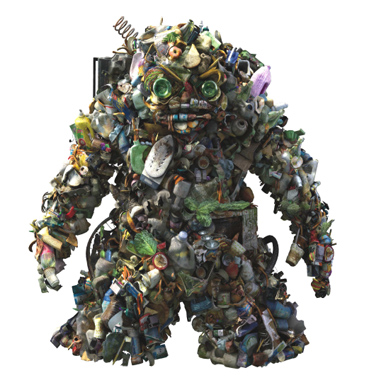 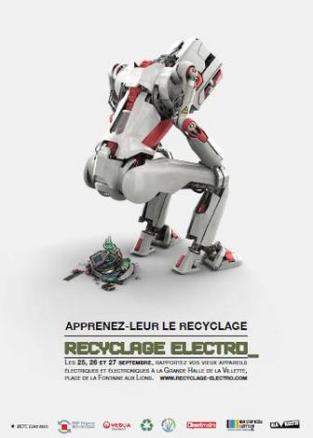 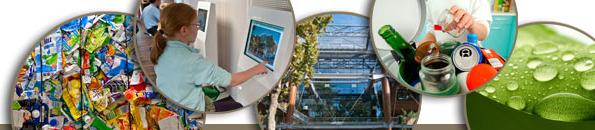 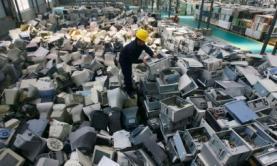 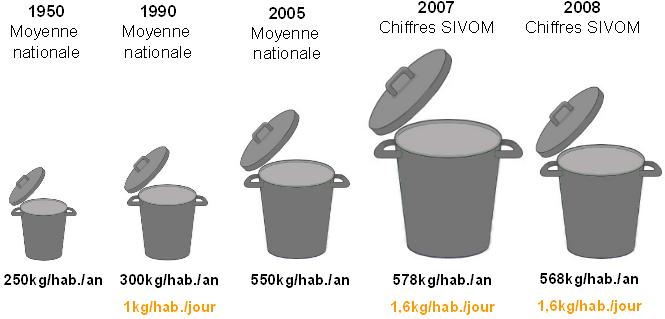 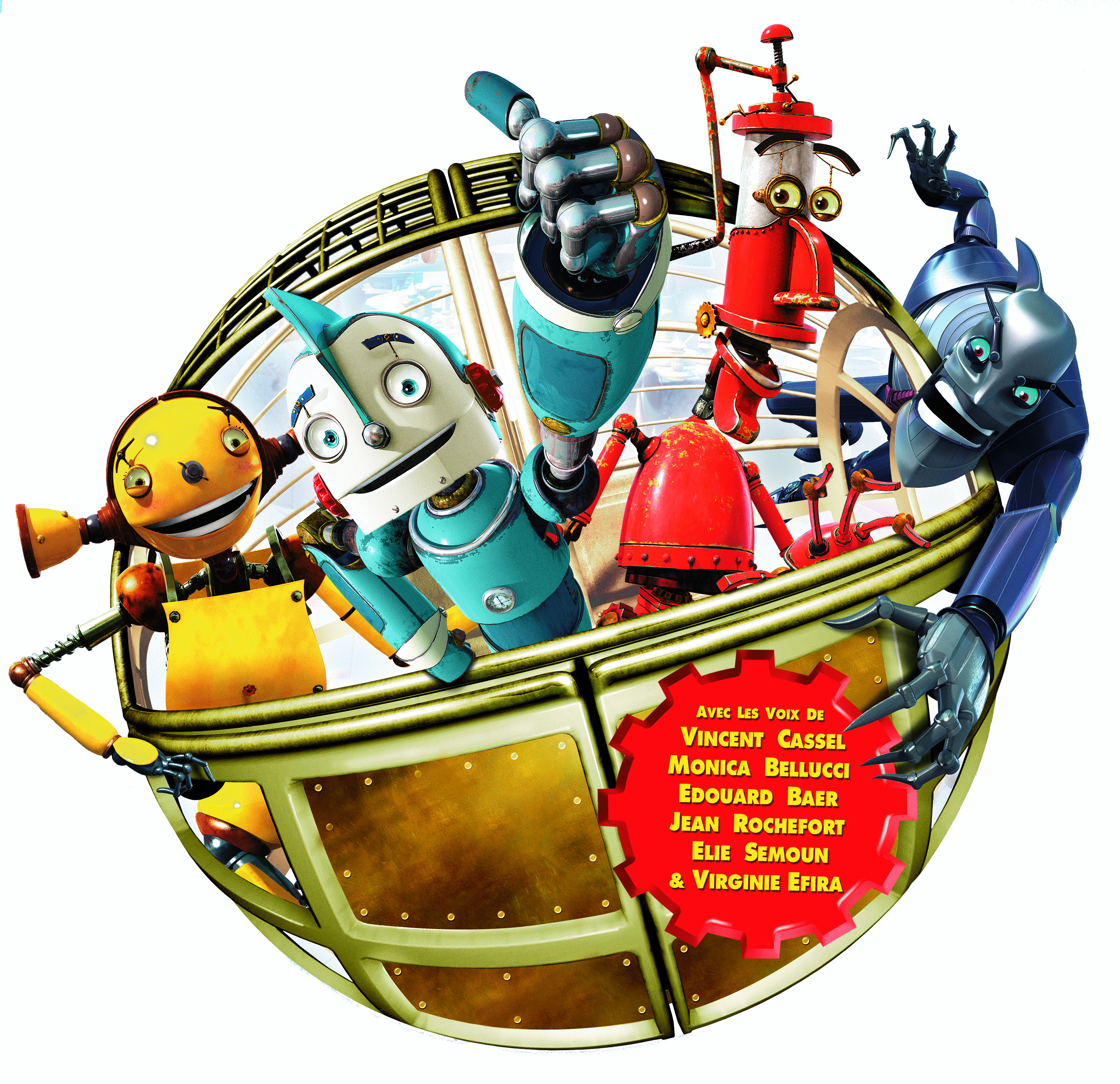 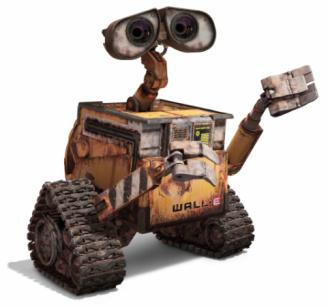 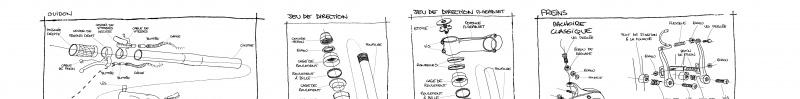 4- dématérialisation de l’objet
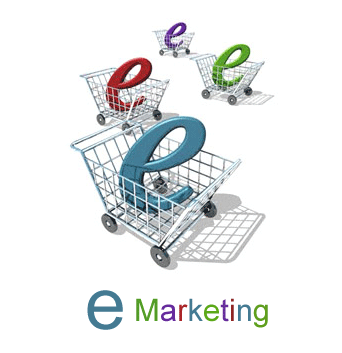 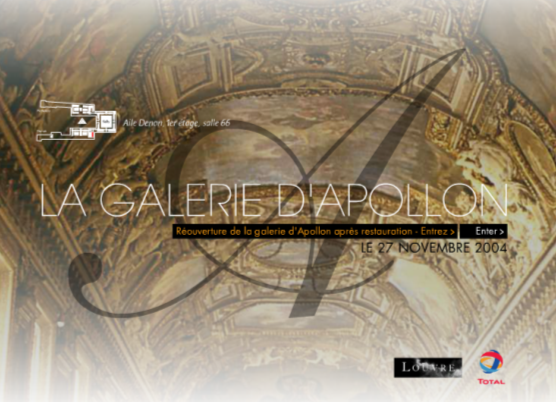 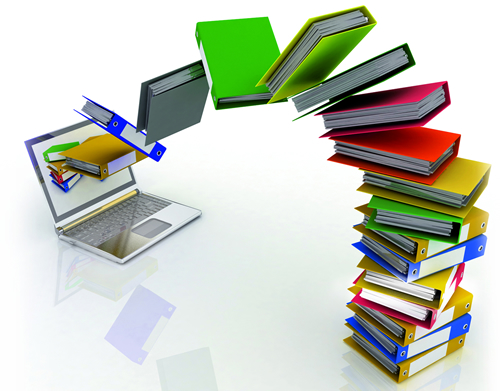 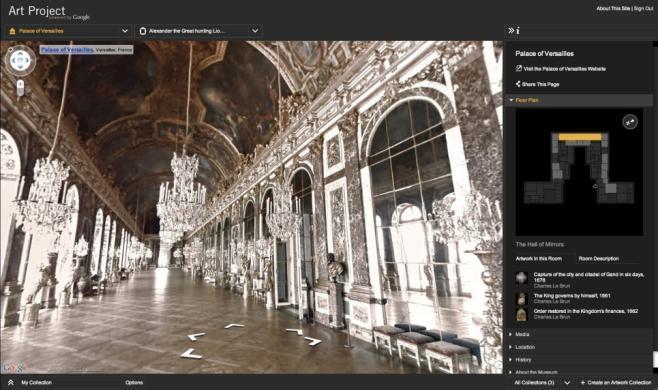 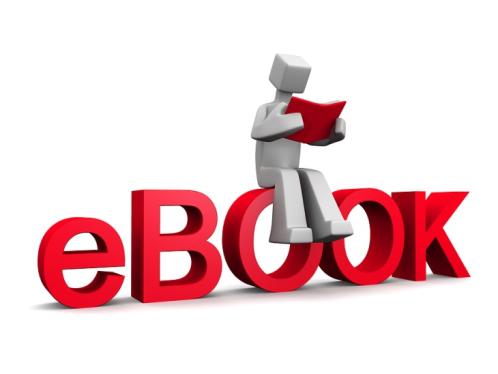 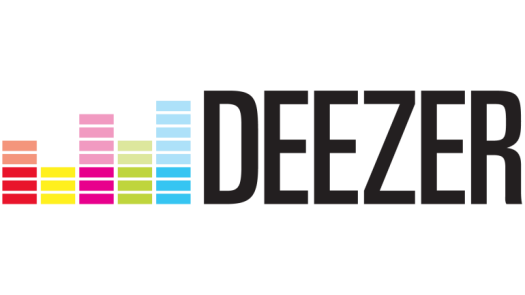 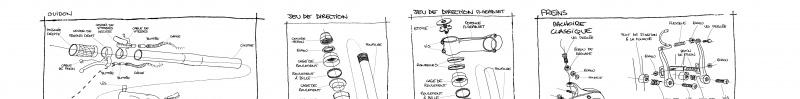 II- Fonction des objets
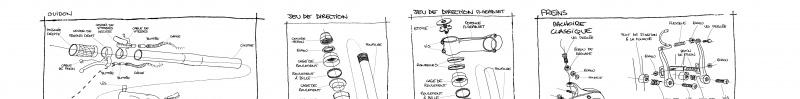 1- fonction d’usage et utilité de l’objet
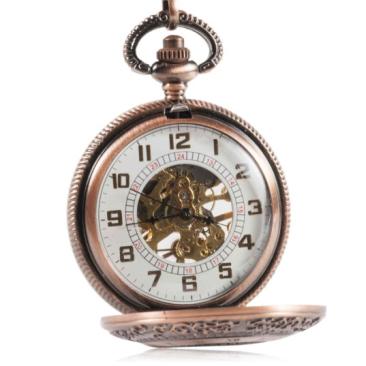 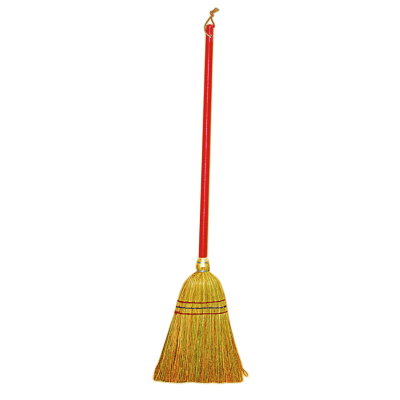 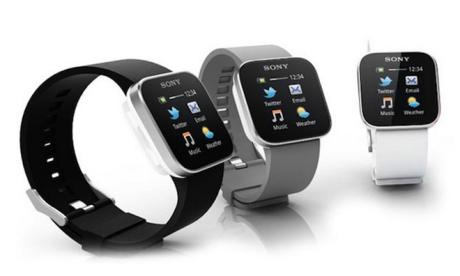 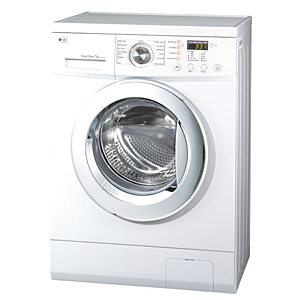 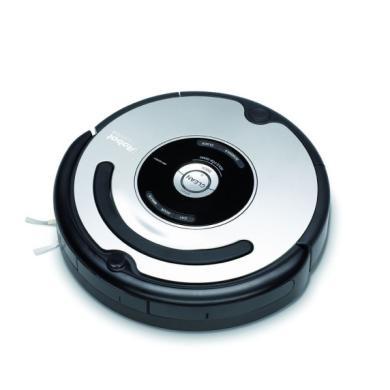 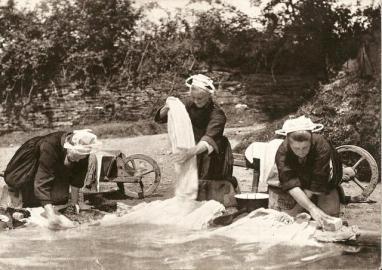 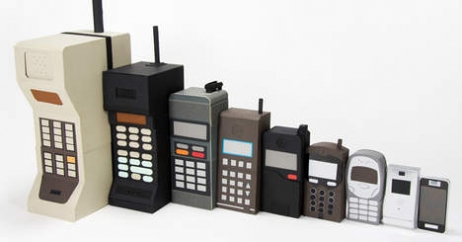 http://www.francebleu.fr/economie/telephone-portable
Avril 1973 -2013 Radiocom  © Creative commons
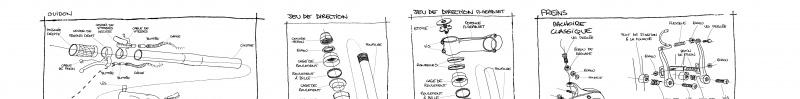 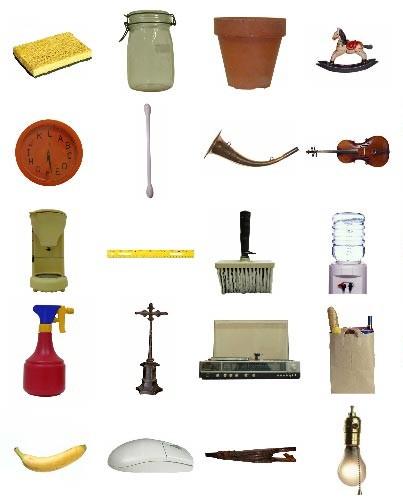 2- objets et vie quotidienne
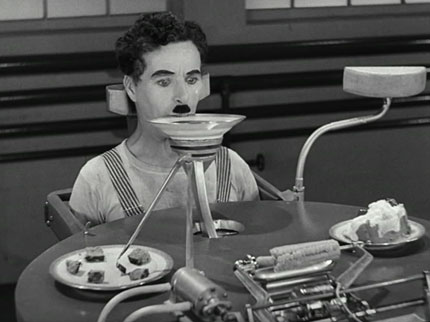 http://www.youtube.com/watch?v=1_NCq2gnQY8
Les Temps Modernes Charlie Chaplin (1936)  «  la machine à manger »
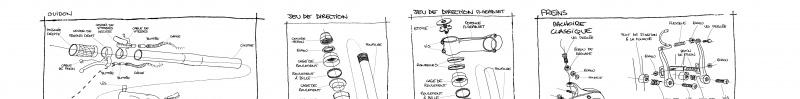 3- objets et progrès
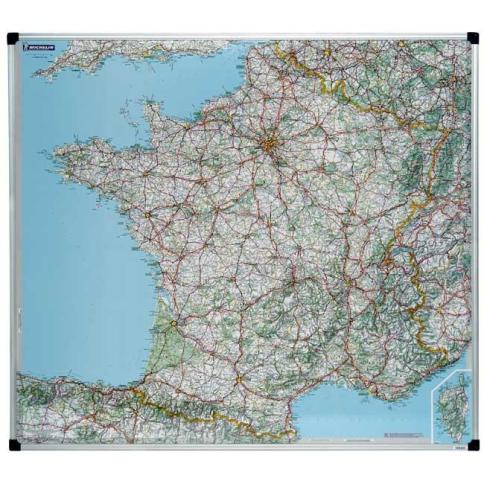 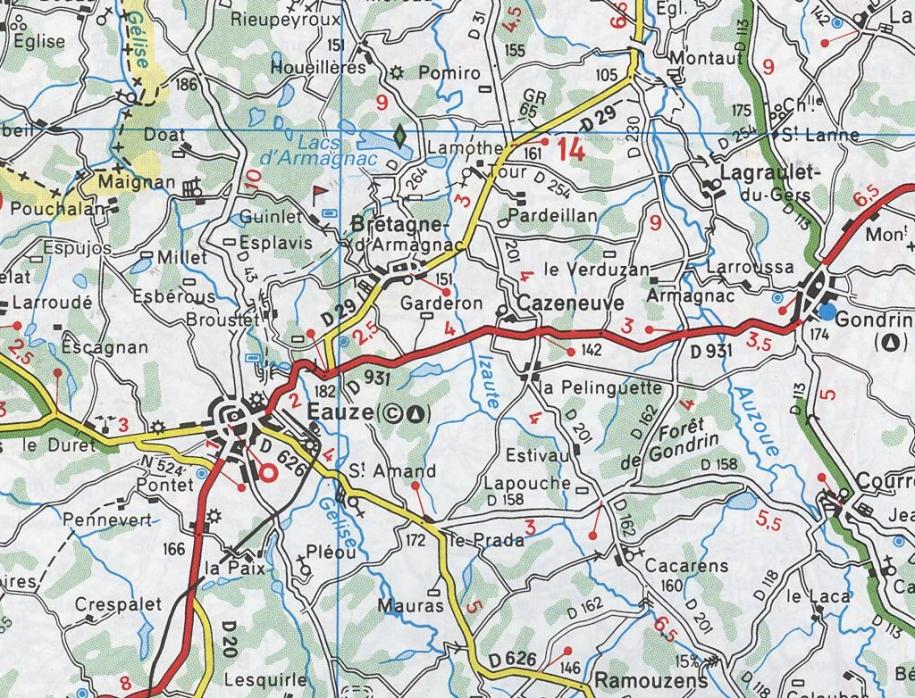 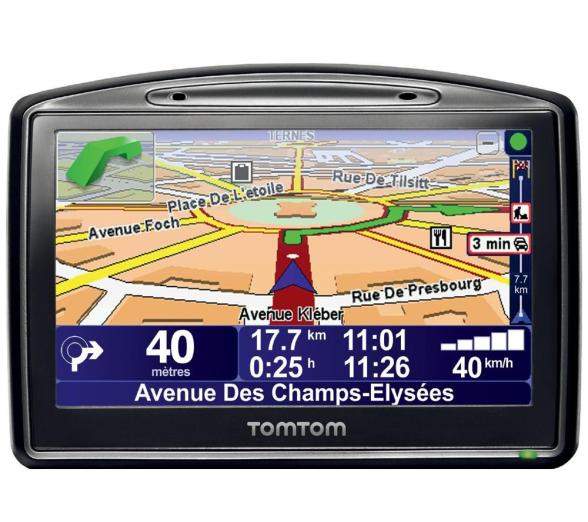 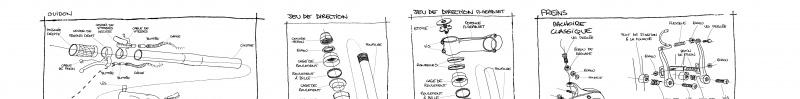 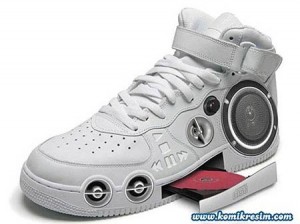 4- les gadgets
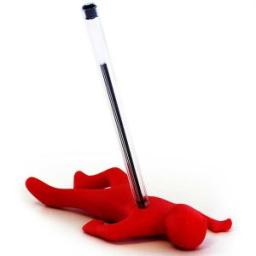 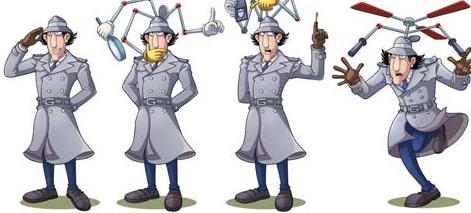 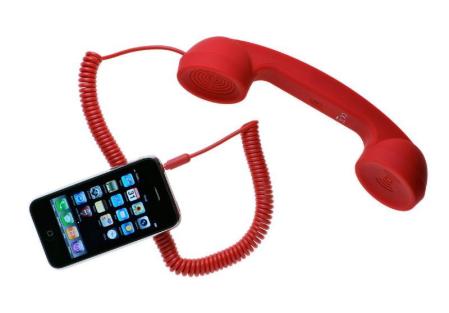 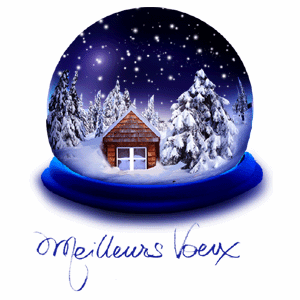 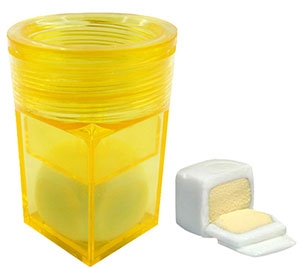 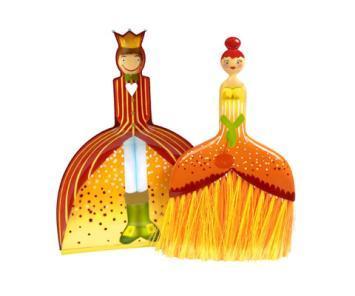 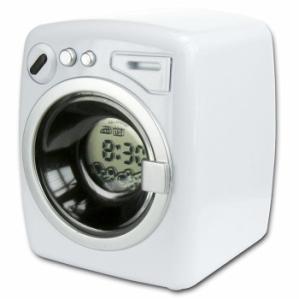 5-Les objets et l’art
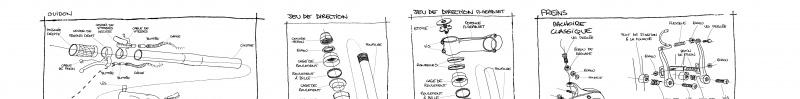 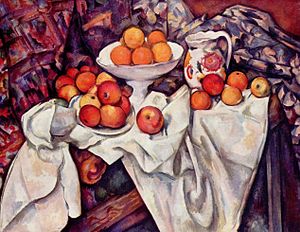 « Une authentique nature morte naît le jour où un peintre prend la décision fondamentale de choisir comme sujet et d'organiser en une entité plastique un groupe d'objets. Qu'en fonction du temps et du milieu où il travaille, il les charge de toutes sortes d'allusions spirituelles, ne change rien à son profond dessein d'artiste : celui de nous imposer son émotion poétique devant la beauté qu'il a entrevue dans ces objets et leur assemblage. »
— Charles Sterling, 1952.
Nature morte aux pommes et aux oranges (1895-1900), huile sur toile, 73 x 92 cm, Musée d'Orsay, Paris
Le ready made est un objet trouvé considéré comme un objet d'art. L'attitude du ready-made consiste, initialement, à simplement choisir un objet manufacturé et le désigner comme œuvre d'art. Commencée par Marcel Duchamp, cette démarche a donné naissance à une grande partie des pratiques artistiques actuelles, qu'elles s'en réclament ou s'en défendent.
Le ready-made a remis en question un certain nombre de certitudes sur lesquelles reposait l'art, comme les notions de virtuosité et de savoir-faire ou encore d'œuvre, conçue désormais comme résultante de l'exposition et de l'acte de nommer.
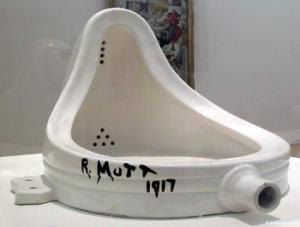 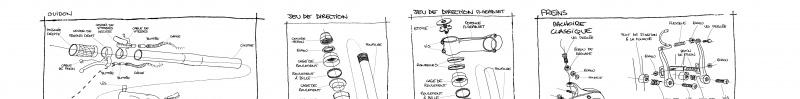 III- Valeur des objets
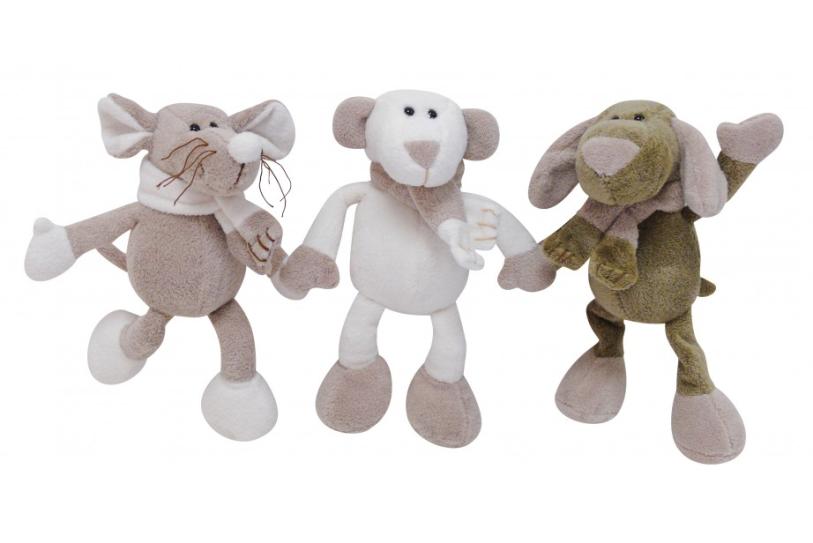 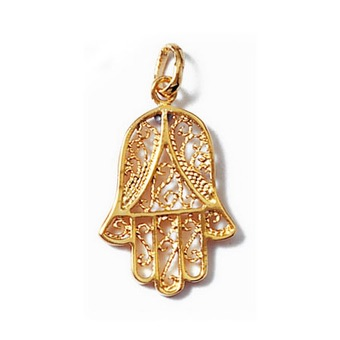 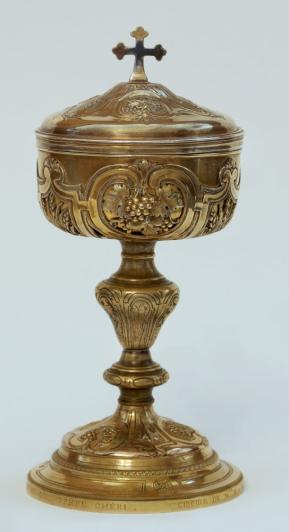 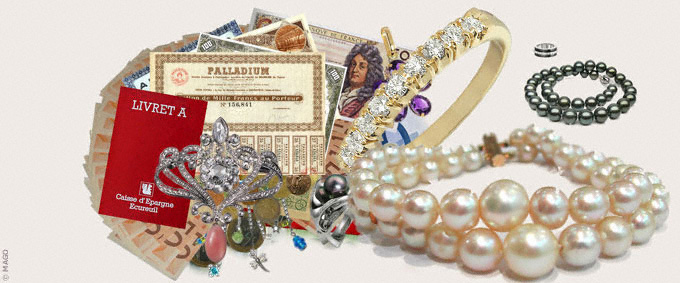 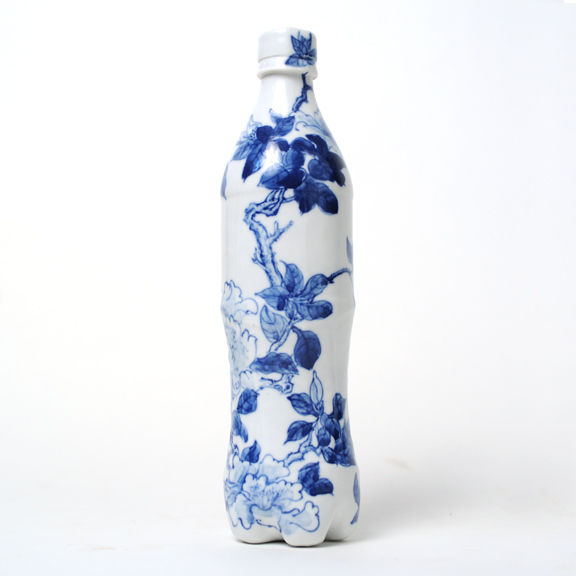 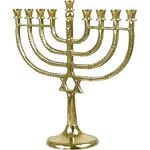 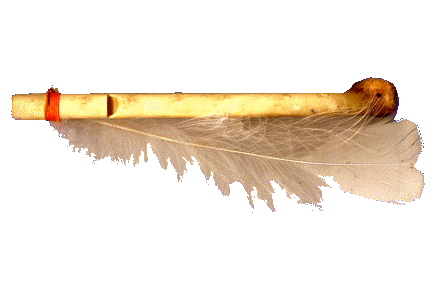 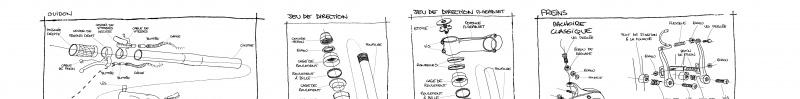 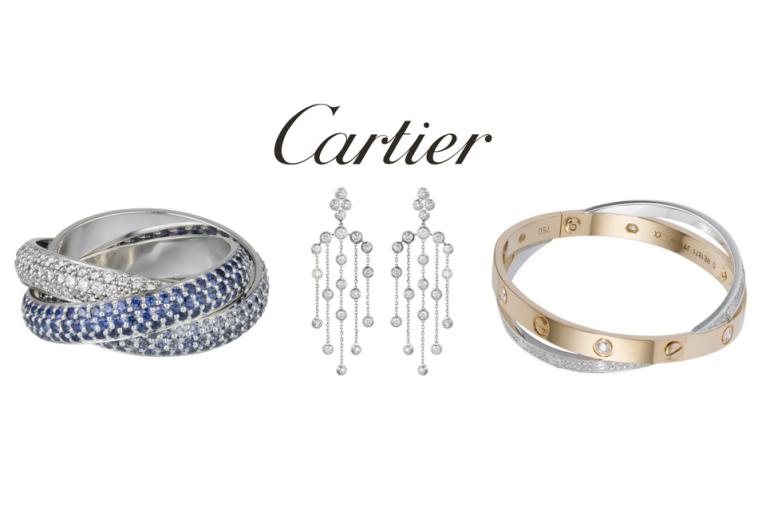 1- qualité et esthétique de l’objet
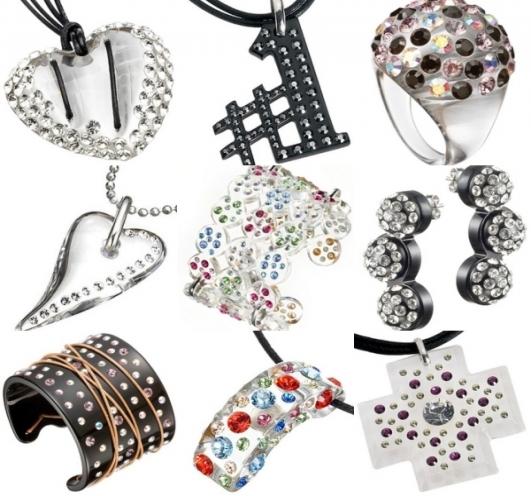 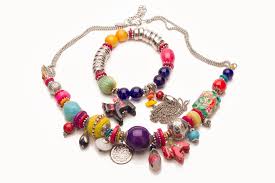 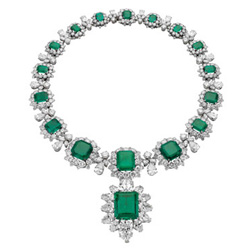 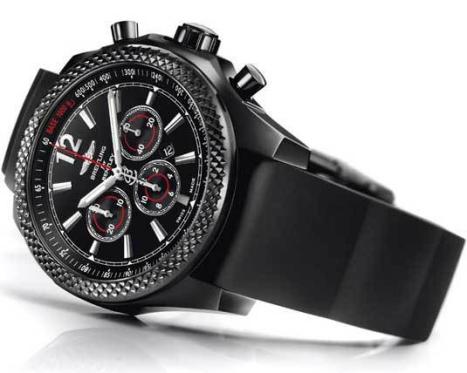 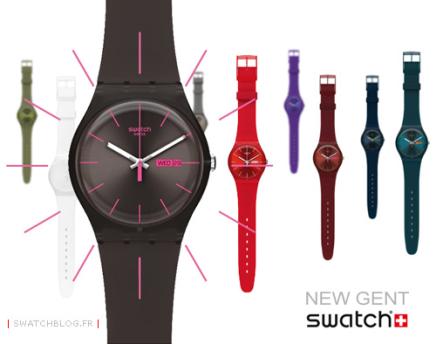 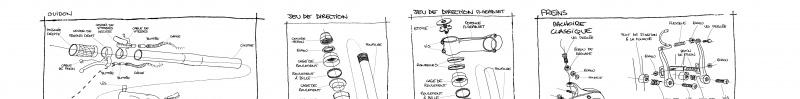 2- la marque et la fonction sociale de l’objet
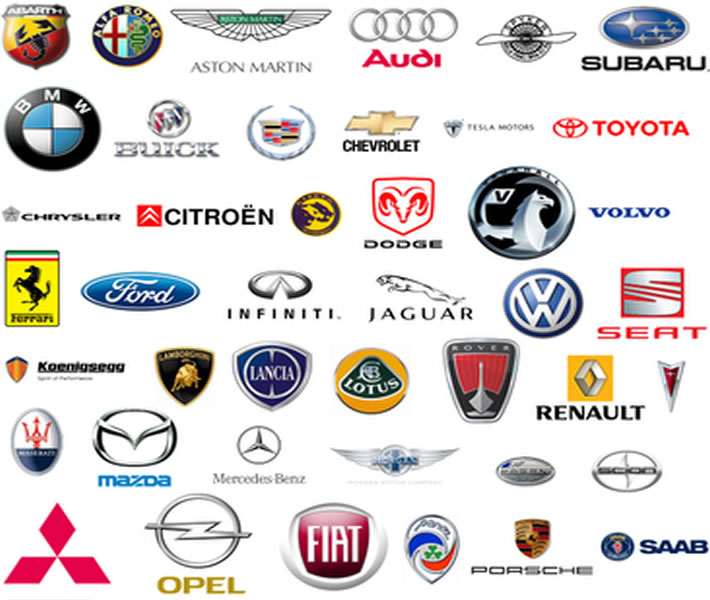 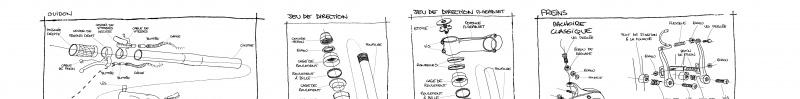 3- publicité et mode des objets
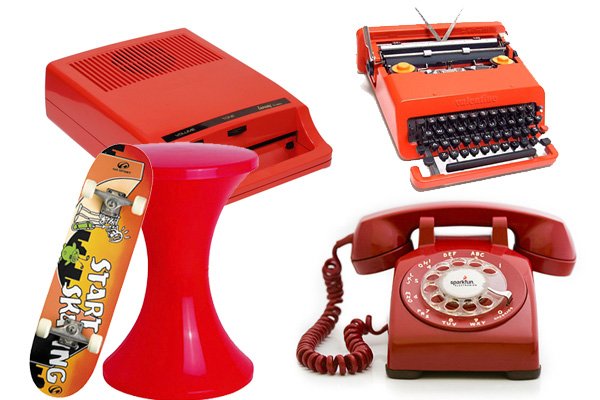 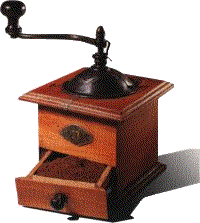 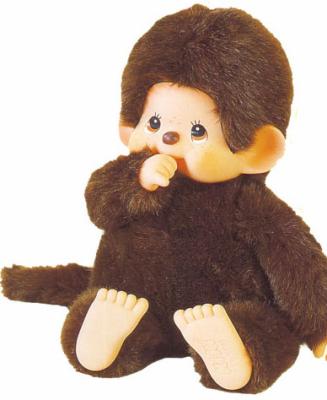 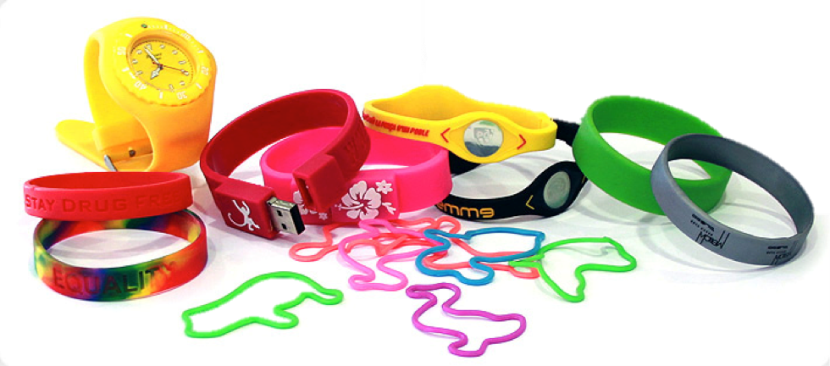 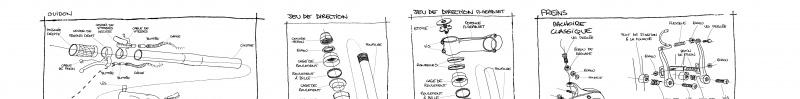 4- projection individuelle et collective
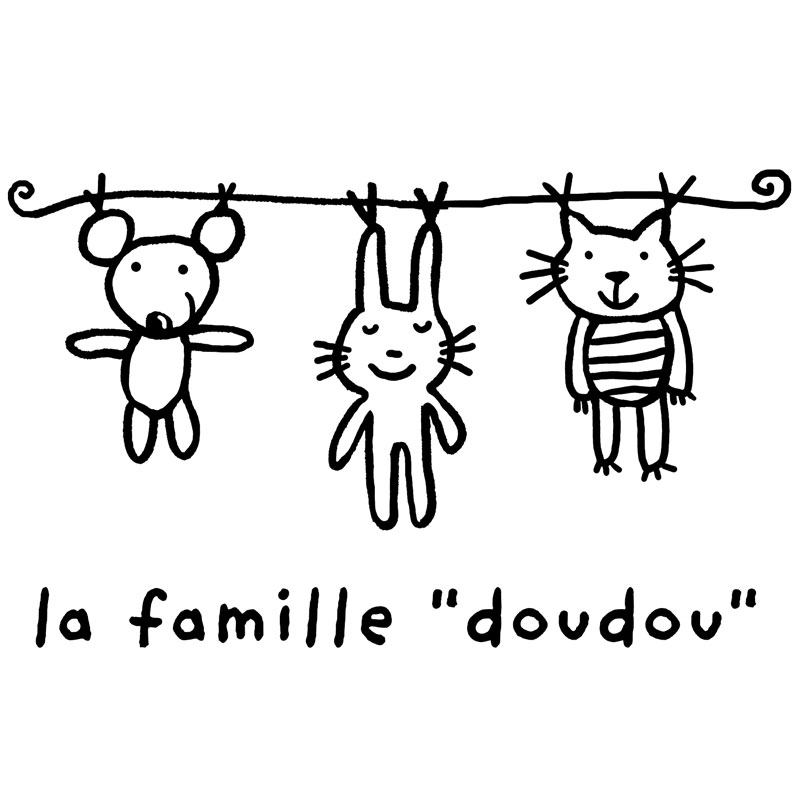 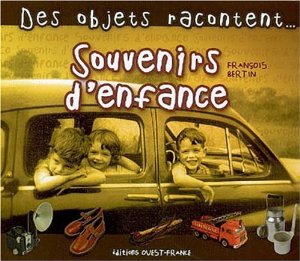 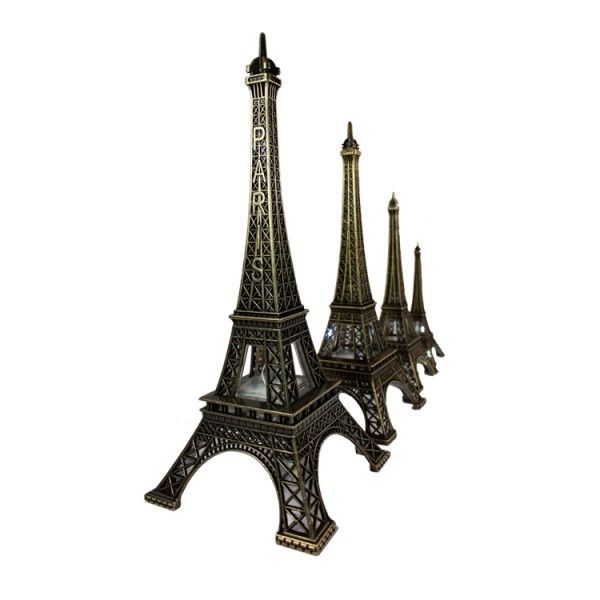 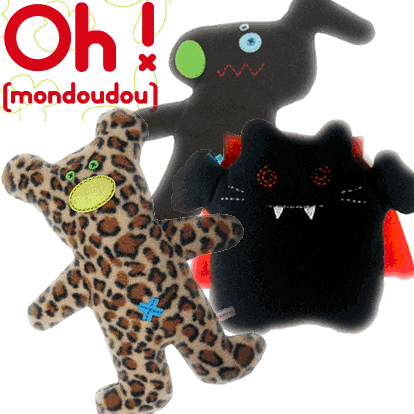 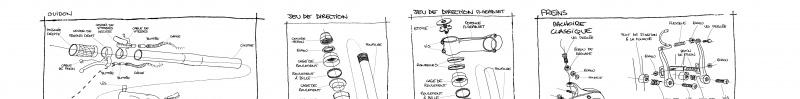 4.1 objets sacrés
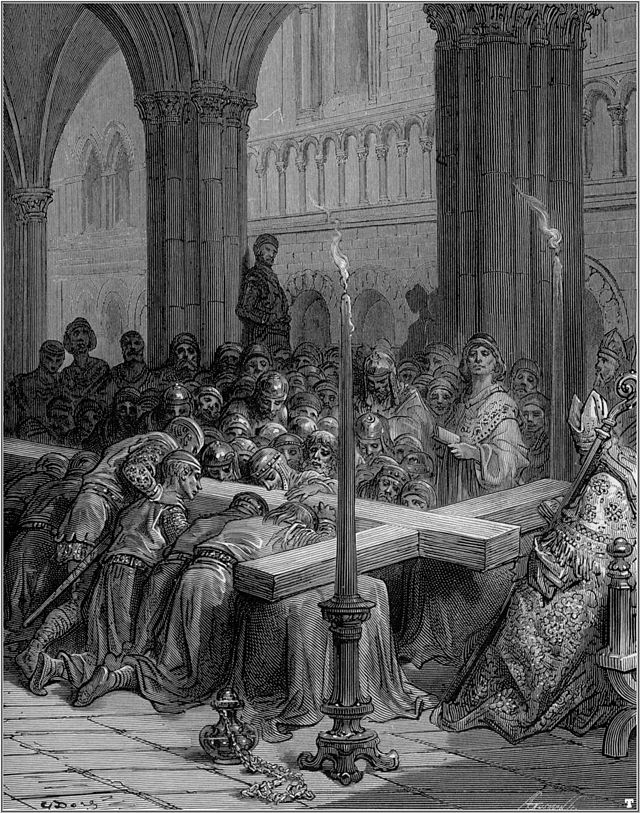 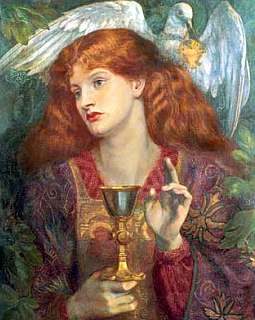 La redécouverte de la Croix d'après Gustave Doré
Le « Saint Graal» ; tableau de Dante Gabriel Rossetti, 1874.
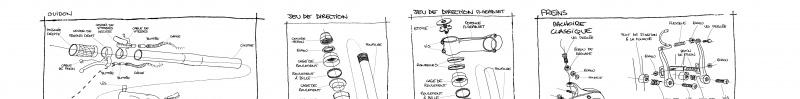 4.2 objets patrimoniaux
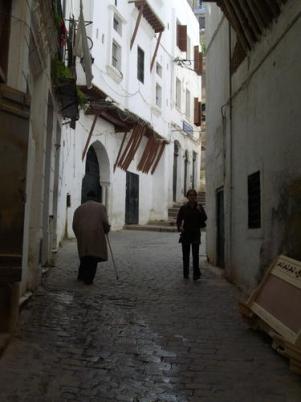 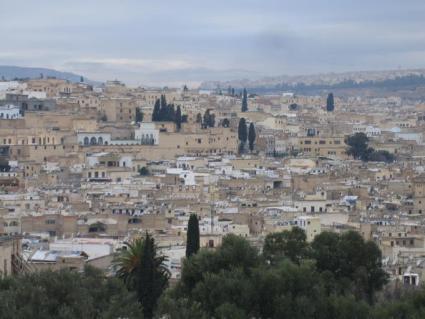 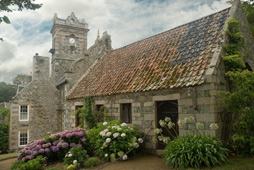 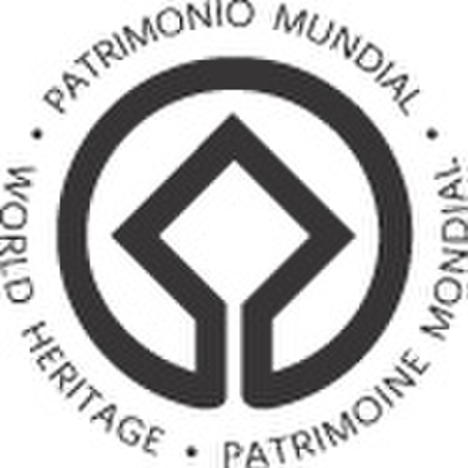 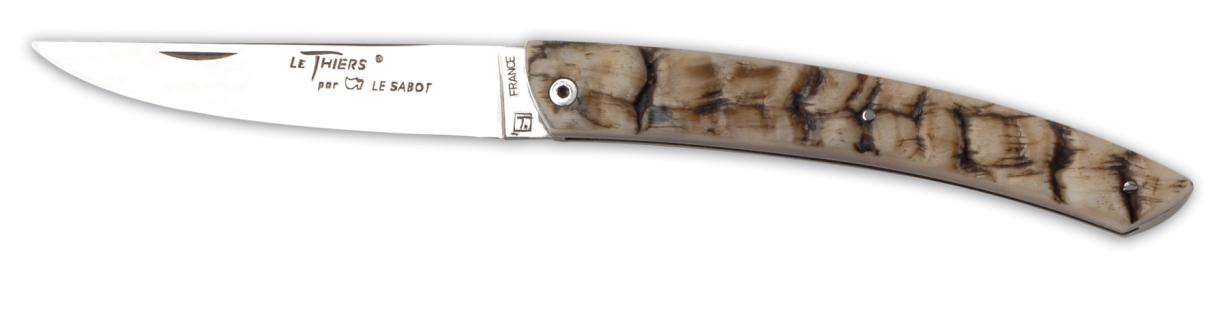 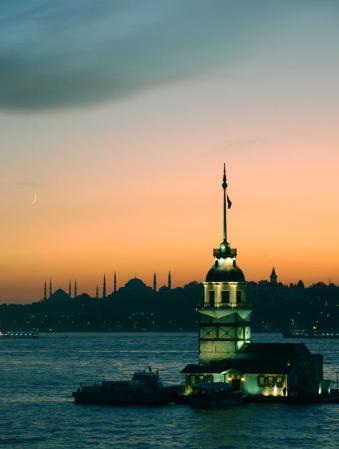 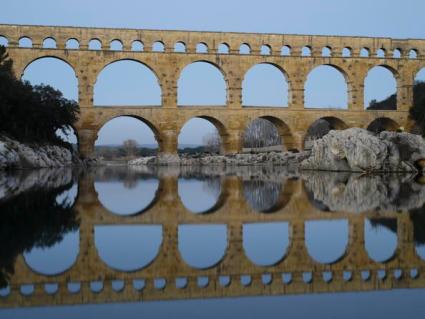 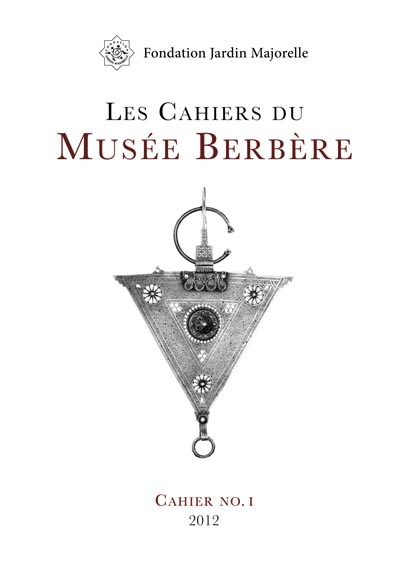 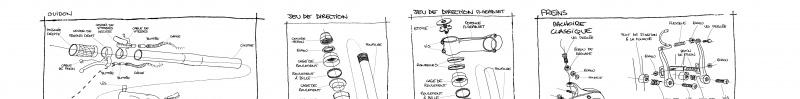 4.3 Objets cultes
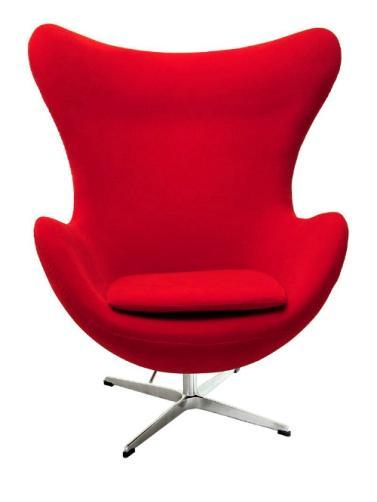 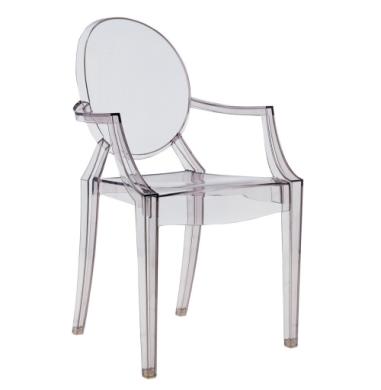 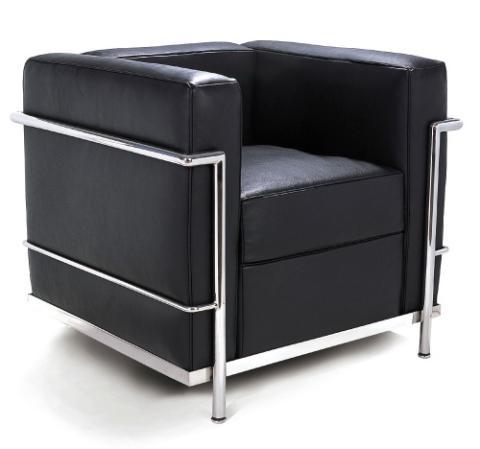 Fauteuil Louis Ghost (2002) design Philippe Starck
Siège Egg (1957) design Arne Jacobsen
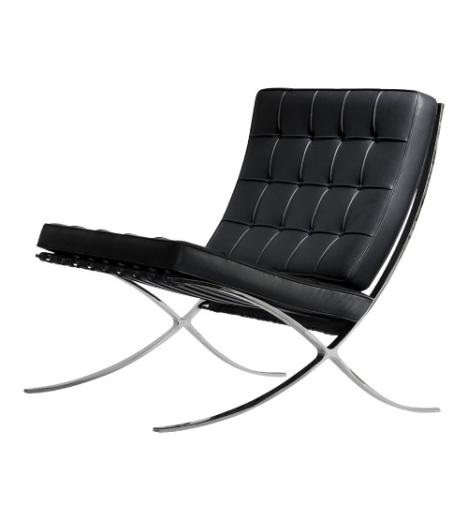 Fauteuil LC2 (1928)  design Le Corbusier
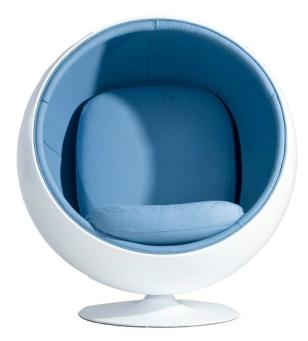 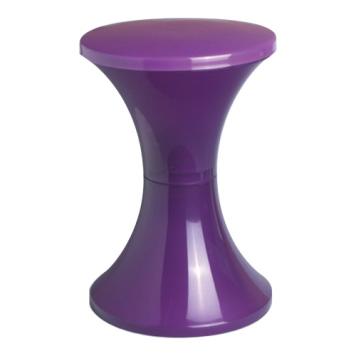 Barcelona (1929) design Ludwig Mies Van Der Rohe
Fauteuil Ball (1966) design Eerio Aarnio
Tam Tam (1968) design  Henry Massonnet
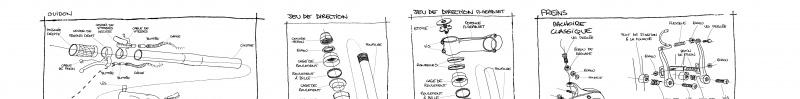 4.4 objet et sentiment amoureux
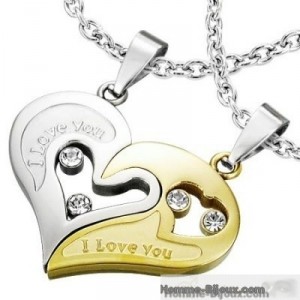 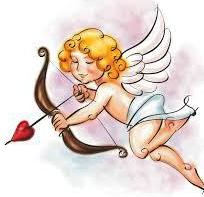 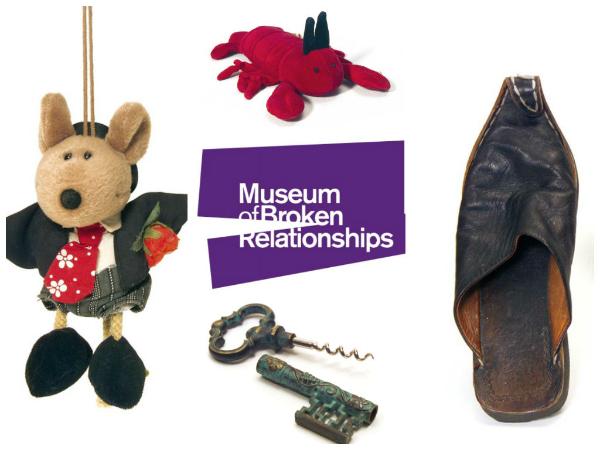 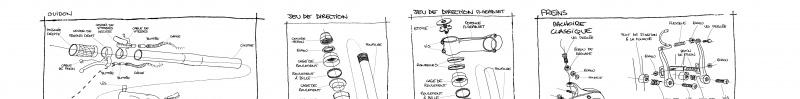 4.5 les collectionneurs
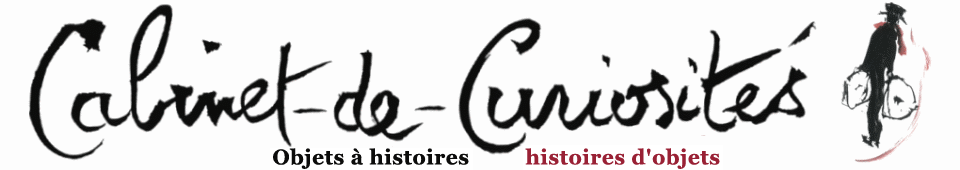 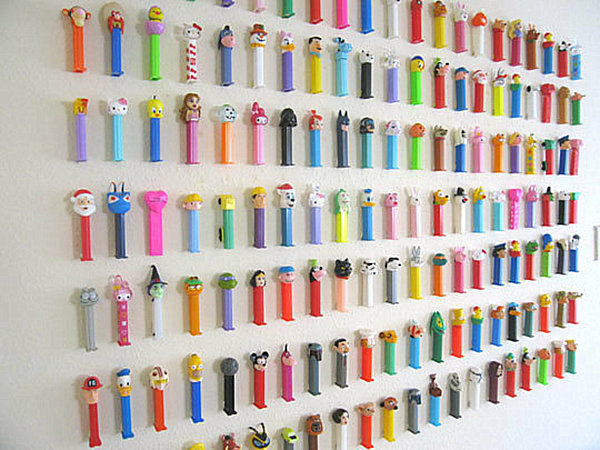 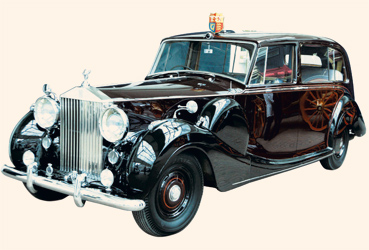 Ferrari 250 Testa Rossa de 1957 vendue aux enchères en 2012 pour 12 millions d'euros,
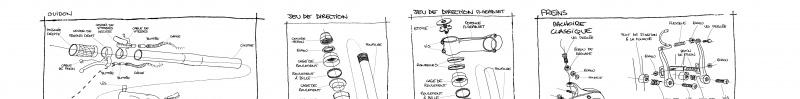 IV- Puissance de l’objet
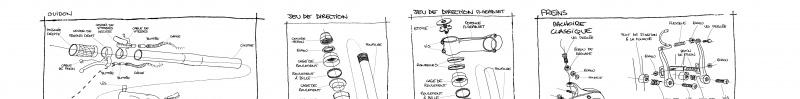 1- Les objets magiques et fantastique
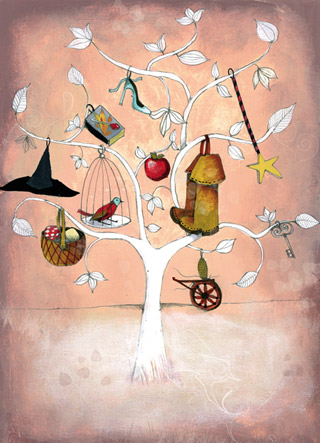 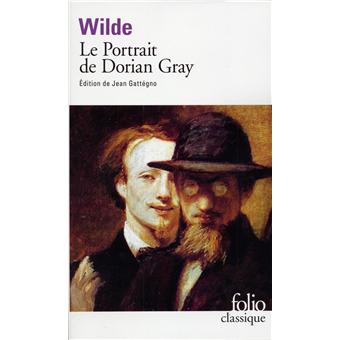 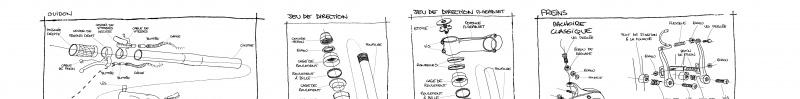 2- Les objets du pouvoir
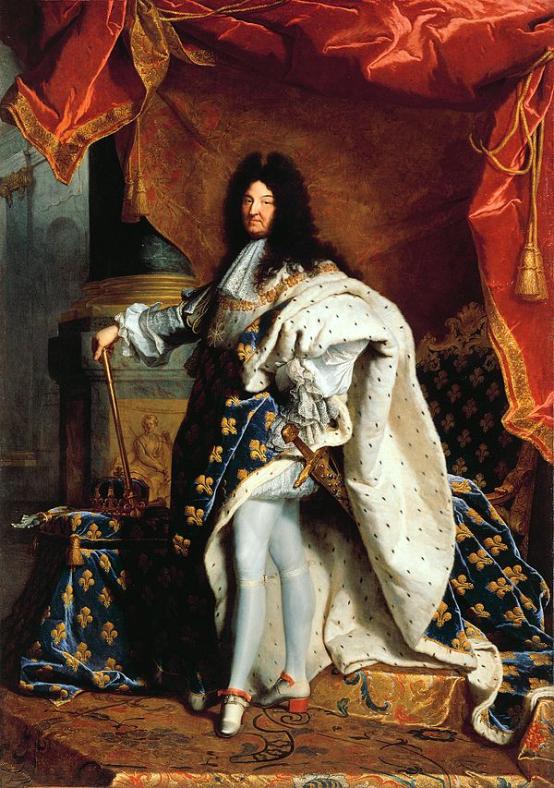 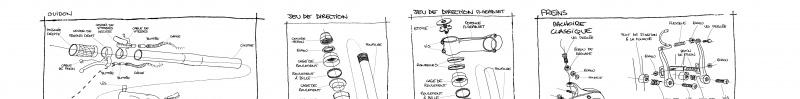 3- Les objets symboliques
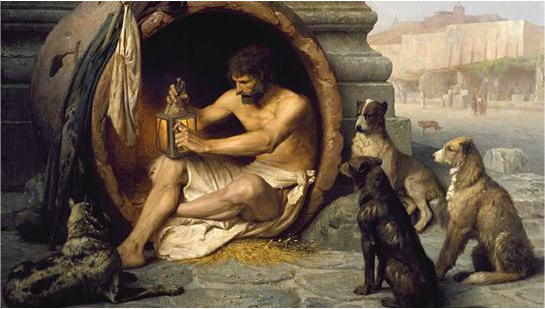 Diogène par Jean-Léon Gérôme, 1860, Walters Art Museum (Baltimore)
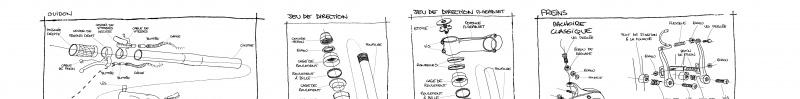 4- Les objets totems
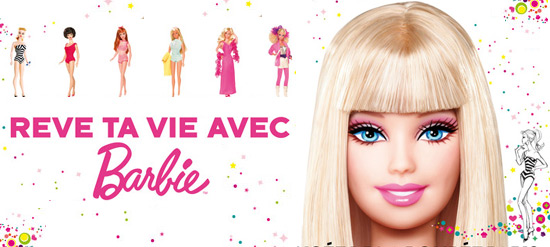 « Être ou chose généralement un animal, considéré(e) comme emblème, fétiche ou porte-bonheur.  »
« Ce à quoi on voue un respect quasi religieux; chose sacrée.  »
TLF
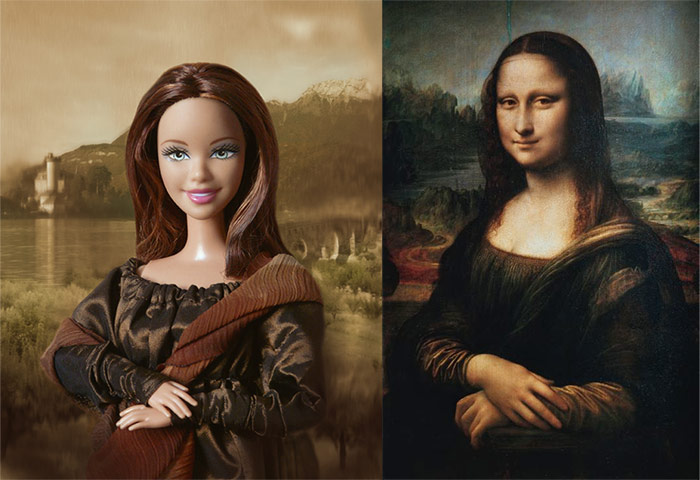 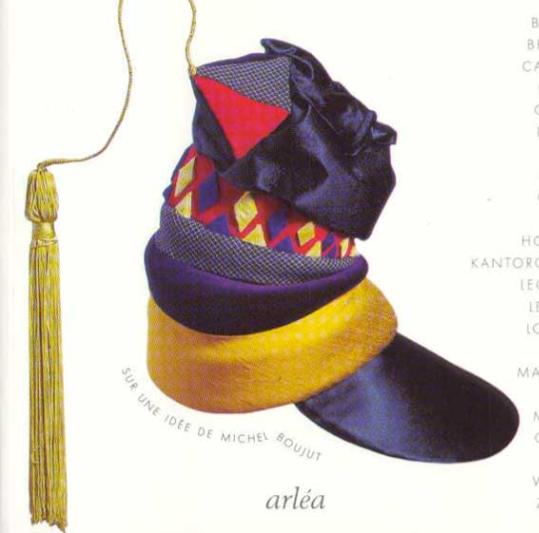 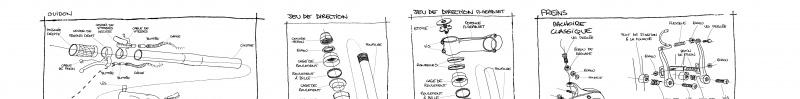 V- Aliénation par l’objet
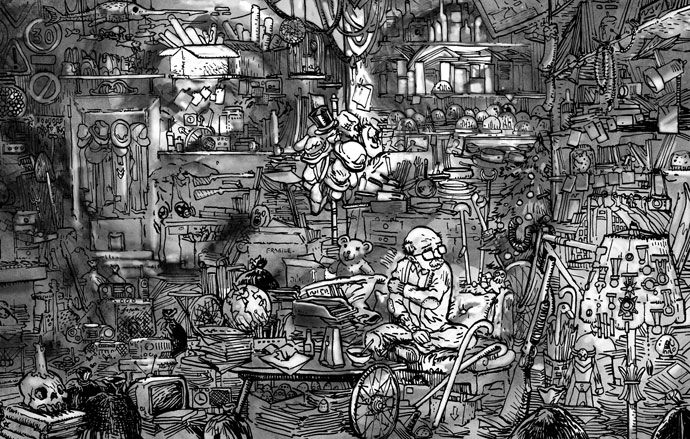 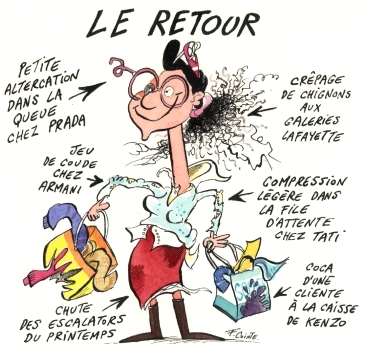 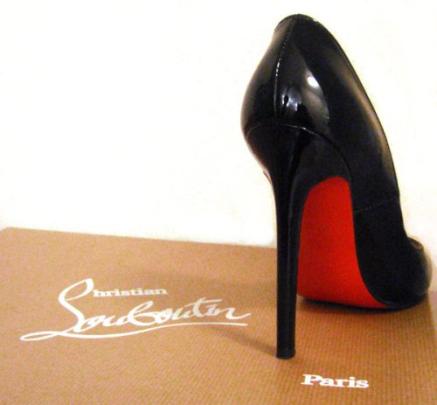 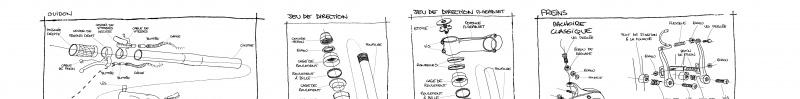 IV- Conclusion : rapport sujet et objet
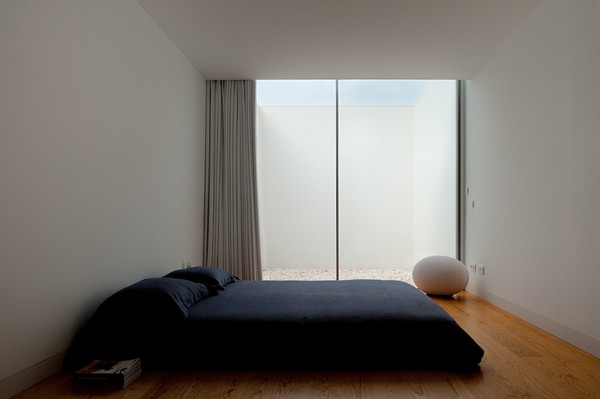 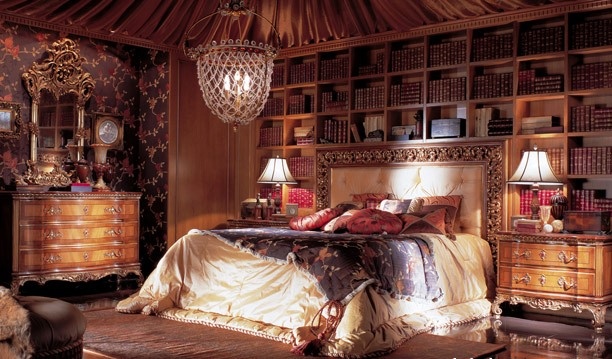 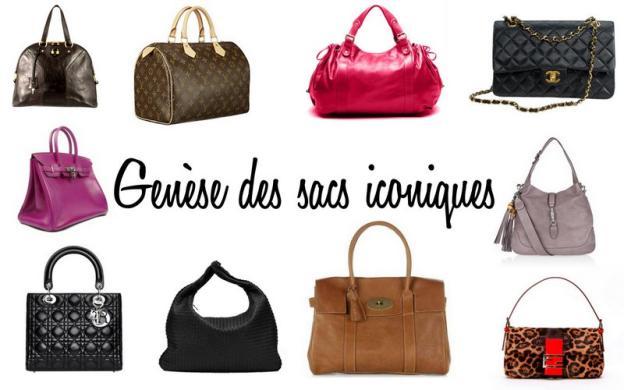 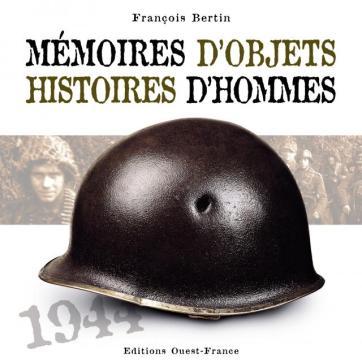 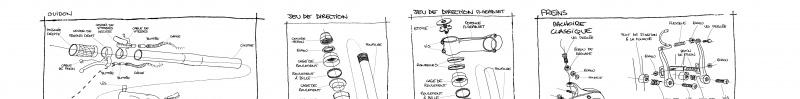 VI- Conclusion : rapport sujet et objet
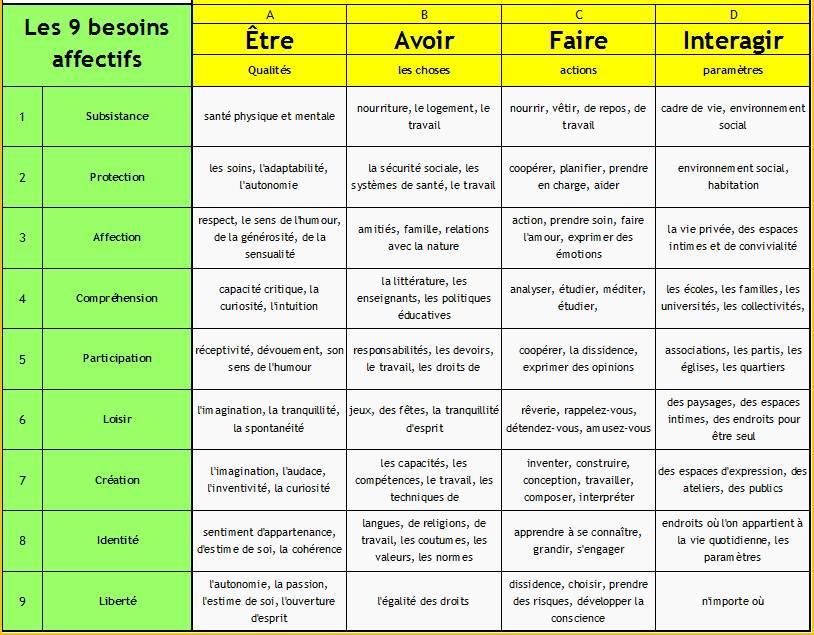